商工会議所・商工会運営の製造業向け商取引支援サービス
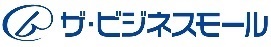 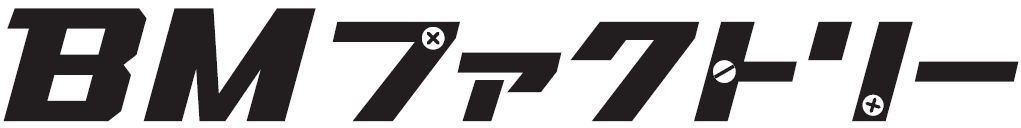 https://www.b-mall.ne.jp/bmfactory/
ものづくりを追求される中小企業の
商談マッチング、販路開拓を支援
掲載無料
全国のものづくり情報を集結した企業データベース
ものづくりPR情報の掲載
成約多数
製造業・ものづくり関連の商談マッチングサービス
ものづくり商談モール
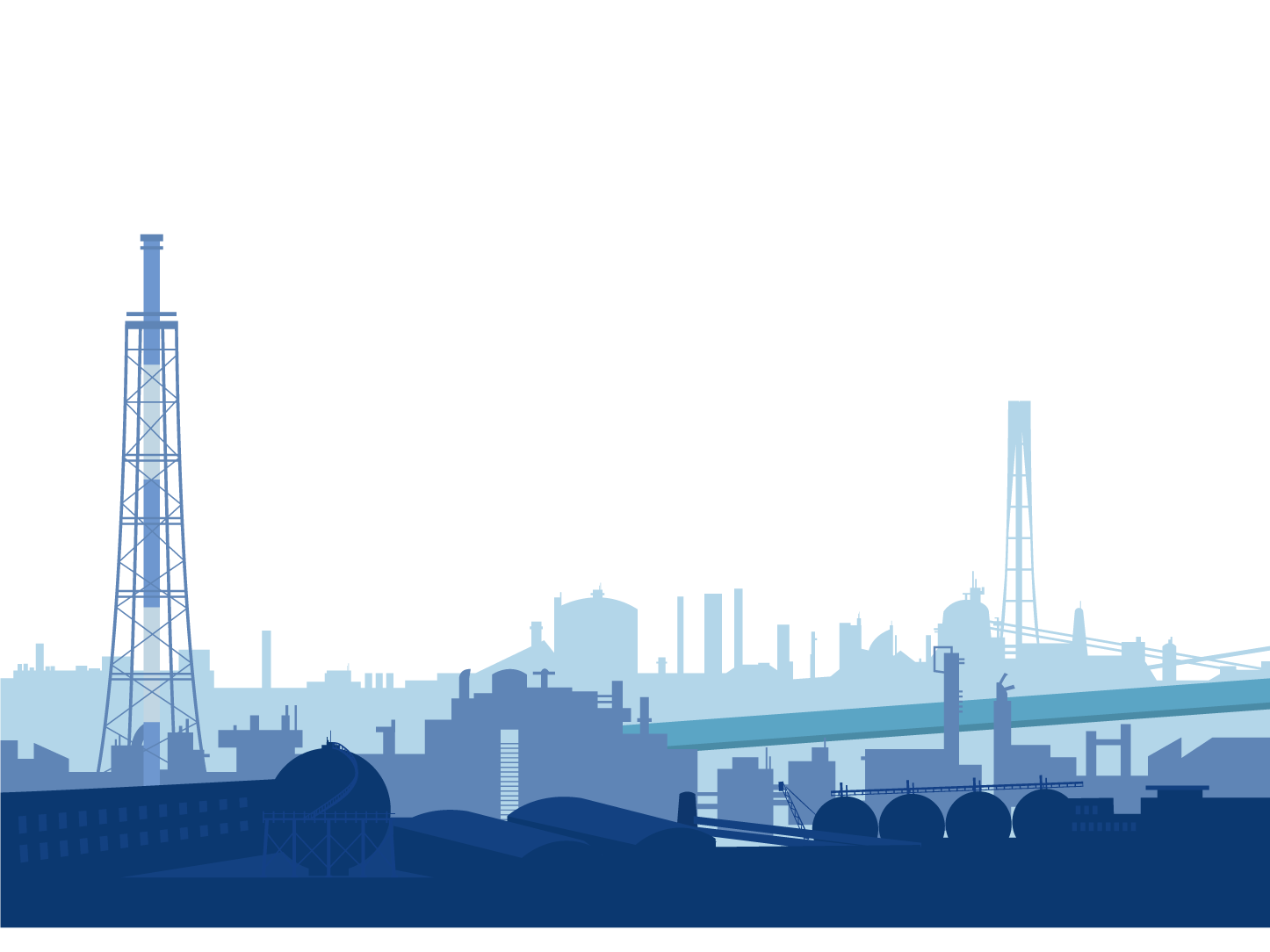 大企業からの「オープンイノベーション」実現の
ための募集案件に提案が可能
大手
取引
大企業案件
地域・業種・規模を問わず
日本国中との企業をWEBでマッチング
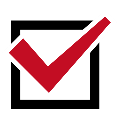 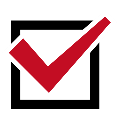 掲載・更新・商談成約にいたるまですべて無料
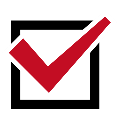 商工会議所・商工会会員企業のみ掲載OK
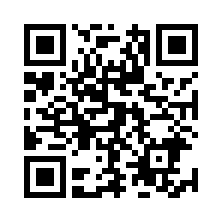 ＢＭファクトリーは、ザ・ビジネスモールから生まれた製造業向け取引支援サービスです。
ものづくりを追求されるみなさまの商談マッチング、販路開拓を支援します。
BMファクトリーサイトはこちらから
The Business Mall（ザ・ビジネスモール） All Rights Reserved.
企業データベース
ものづくりPR情報の掲載
商談マッチングサービス
ものづくり商談モール
自社の「ものづくり」に関する強みをアピールする事ができます。
製造業の企業様、また、ものづくり情報を登録することで製造業データベースに掲載されます。また、自社の保有する機械設備（型番や台数）情報、ならびに自社だけの技術を動画で掲載する事で自社の魅力をPRする事ができます。
日本全国を対象としたマッチングシステム「ザ・商談モール」の
中で、製造業・ものづくり関連の案件情報を掲載しています。
ザ・ビジネスモールのユーザーであれば、無料で募集や提案が
できます。
日本全国の商工会議所等会員同士をつなぐ
無料のマッチングサービス「ザ・商談モール」
掲載無料
編集自由
ユーザーID要
＜掲載できるPR情報＞
ザ・ビジネスモール
検索
無料で日本全国の企業と
WEBでマッチング
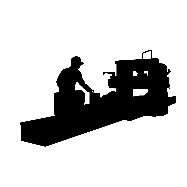 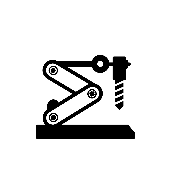 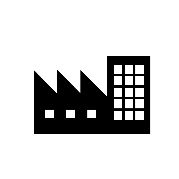 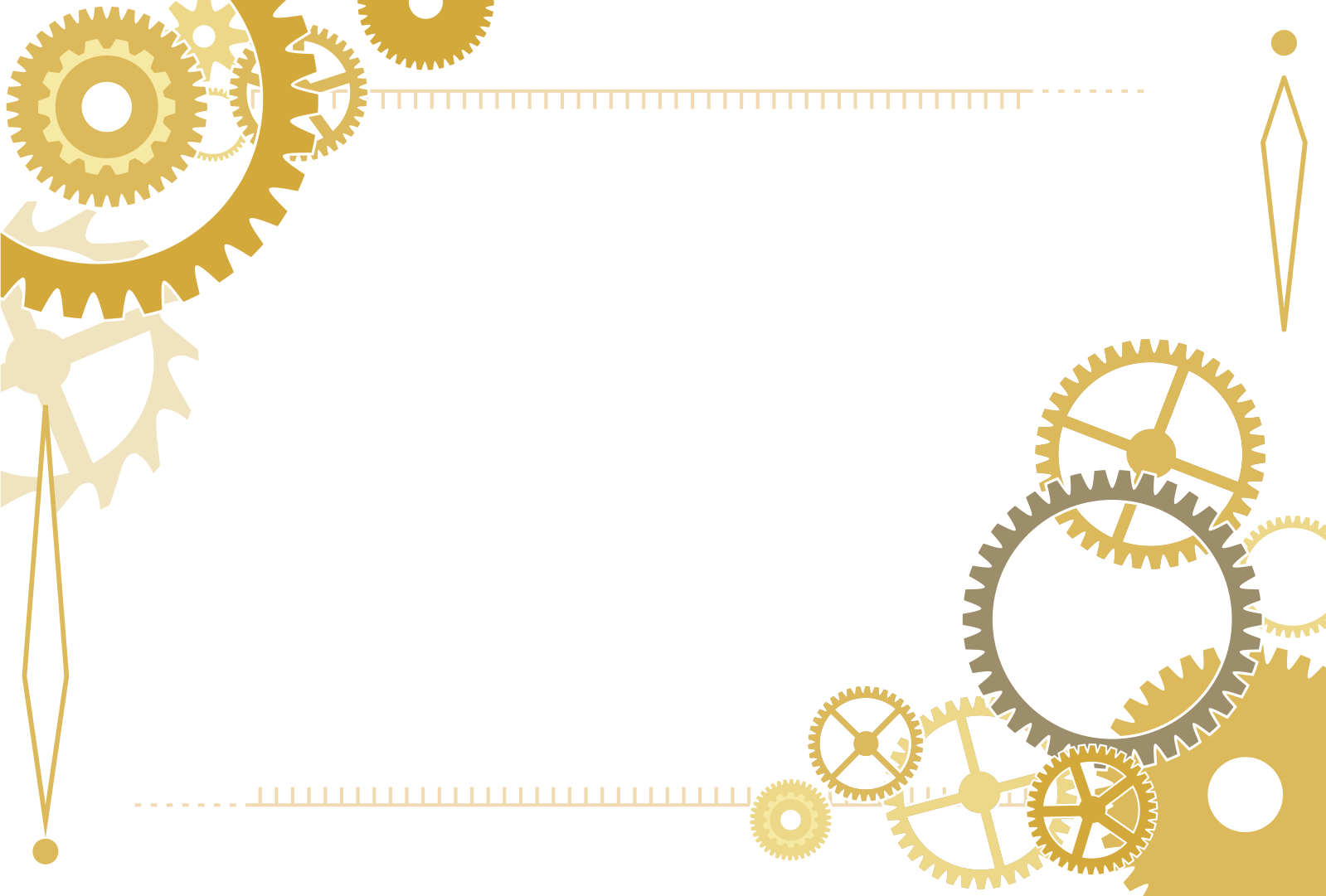 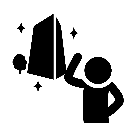 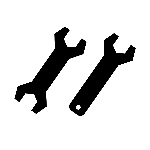 商談の相手先は全国いずれかの商工会議所等会員
日本全国で地域を超えてマッチング事例多数
募集・提案・成約にいたるまですべて0円
ザ・ビジネスモールのユーザー登録（無料）で　売り手側にも買い手側にも
企業PR
拠点情報
受注形式
加工内容
主力技術
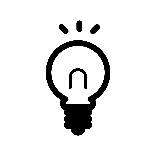 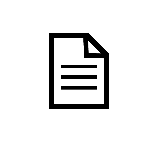 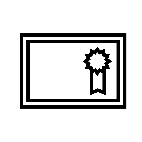 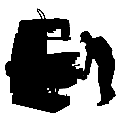 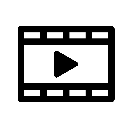 製品情報
技術PR動画
保有機械
設備情報
知的財産
許認可
表彰実績
募集・提案・成約まで完全無料
ユーザーID要
無料で
取引先拡大
ニーズ募集が
メールで届く
取引相手は
会員企業のみ
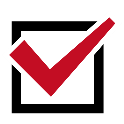 ユーザーIDはザ・ビジネスモールに参画している
日本全国いずれかの商工会議所・商工会の会員企業であれば無料で登録する事ができます
利用開始
大企業と中小企業のマッチング　「大企業案件」
ユーザーIDを
取得するには
大企業（大手メーカー等）からの仕入調達先や委託先募集の案件のほか、自社やこれまでの取引先だけでは解決できなかった課題や新たな製品、新たなビジネスモデルなどを創出する「オープンイノベーション」実現のための案件を随時公開。
商談モールと同じく、ザ・ビジネスモールのユーザーであればこの大企業からの技術募集に関する新着情報を受け取り、
また応募する事ができます。
大手企業と中小製造業のマッチング
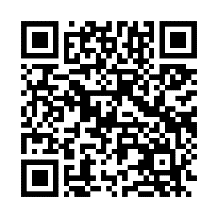 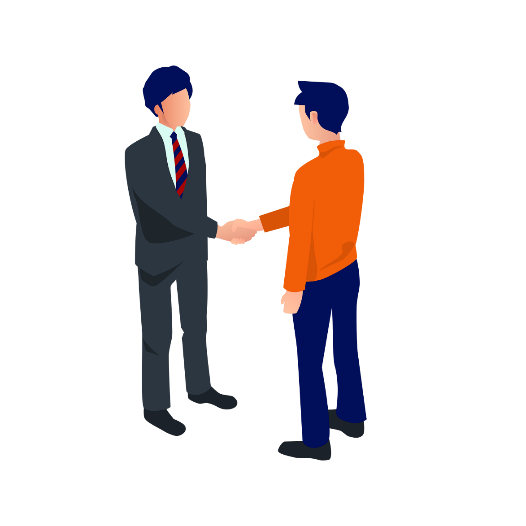 提案・成約まで完全無料
ユーザーID要
募集中のオープン
イノベーション・
リンク案件一覧
大手メーカーとの取引機会
販路拡大
自社だけでは解決できない
技術課題、ニーズ
BMファクトリーを利用するには
ユーザーIDを取得いただくと、BMファクトリーの３つの機能　①ものづくり企業データベースへの掲載、②ものづくり商談モール、
③大企業案件　すべての利用をいただくことができます。
ユーザー登録方法について
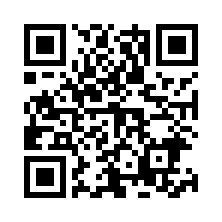 ②必要項目を記入し、ユーザー登録を申請します。
①ザ・ビジネスモールのサイトに
アクセスし「ユーザー登録（無料）」をクリック。
または、右のQRコードを読み取ります。
③商工会議所での確認後、
　登録完了メールが届きます。
④パスワードを登録しロ、グイン
　して利用を開始します。
ユーザー登録
QRコード
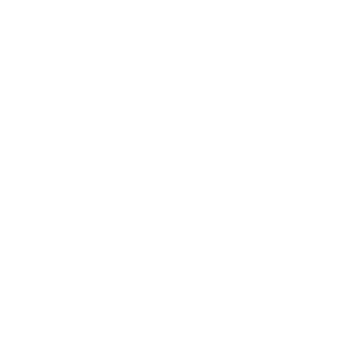 全国の商工会議所・商工会会員企業限定の商取引支援サイト「ザ・ビジネスモール」
Tel：050-7105-6220
メール：b-mall@b-mall.ne.jp
■お問合せ先　ザ・ビジネスモール事務局（大阪商工会議所）